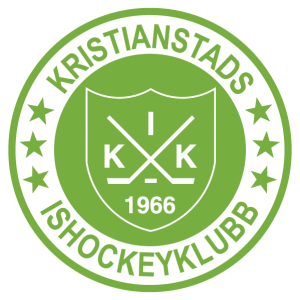 TSM utbildning Onsdagen den 28:e september kl.18.00 i Lejonkulan
Varje lag bör ha minst 2 personer som kan TSM inför våra matcher.
Johan Mårtensson håller i utbildningen.
Inloggningar kommer att tilldelas till anmälda personer.
Förbered er genom att titta på nedan instruktionsfilmer innan utbildningen.
Inloggning OVR game: https://www.youtube.com/watch?v=UcfS_4zB1Zg&feature=youtu.be
Innan match: https://www.youtube.com/watch?v=xprDtBRNUpg&feature=youtu.be
Under match: https://www.youtube.com/watch?v=XaKRKcC7Zc0&feature=youtu.be
Kristianstad 2016-09-08
Håkan Hillqvist